Pravilna prehrana
Ivana Gluhačić, OŠ Julija Klovića, Zagreb
Pravilnom prehranom mogu se spriječiti mnoge bolesti (gojaznost, dijabetes, alergija...) i osigurati potpuni fizički i psihički razvoj.
Prehrana se treba sastojati od triju glavnih obroka
- doručka, 
 ručka, 
 večere 
uz koje imamo i dva manja međuobroka – 
- zajutrak i 
- užinu.
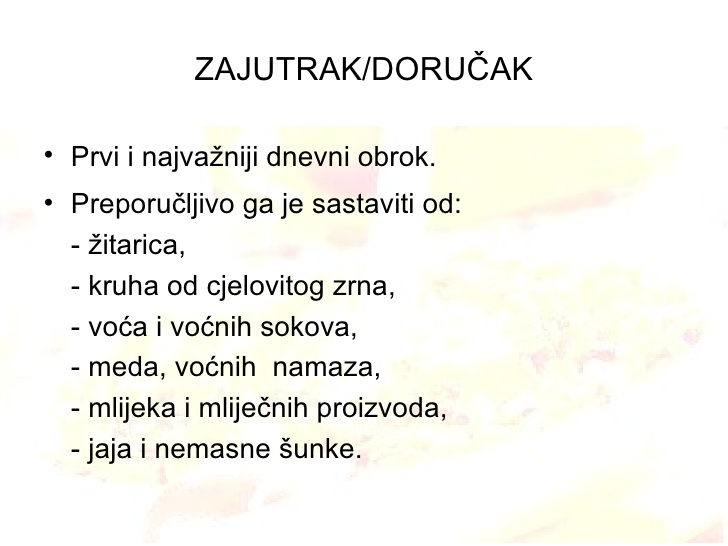 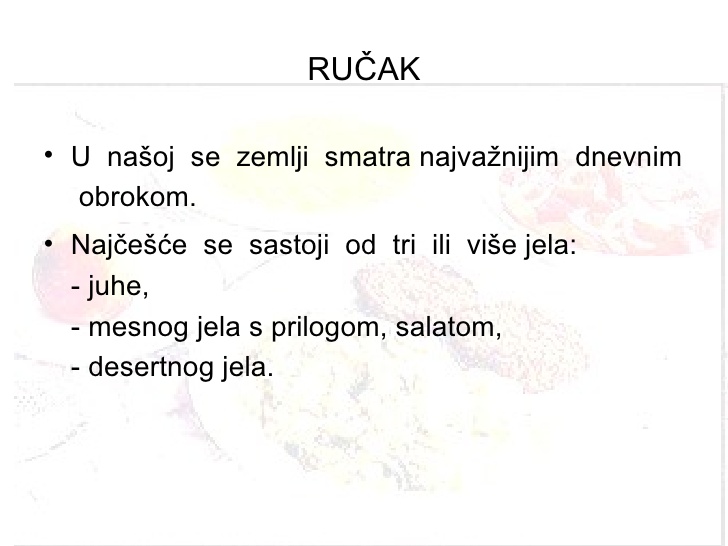 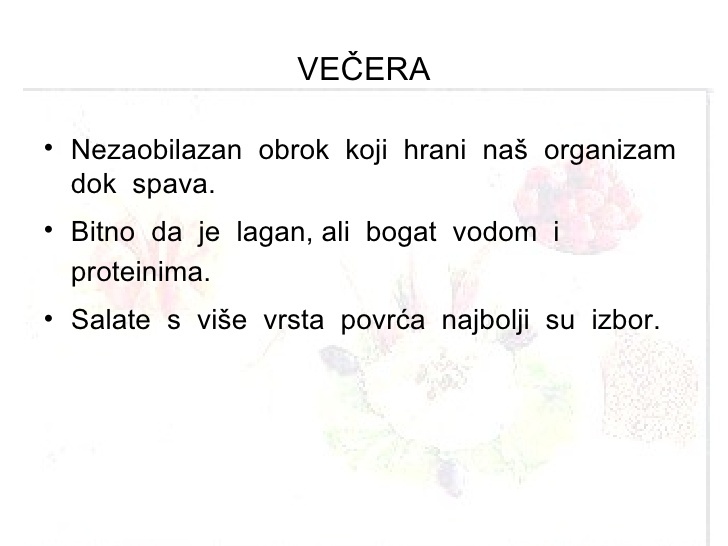 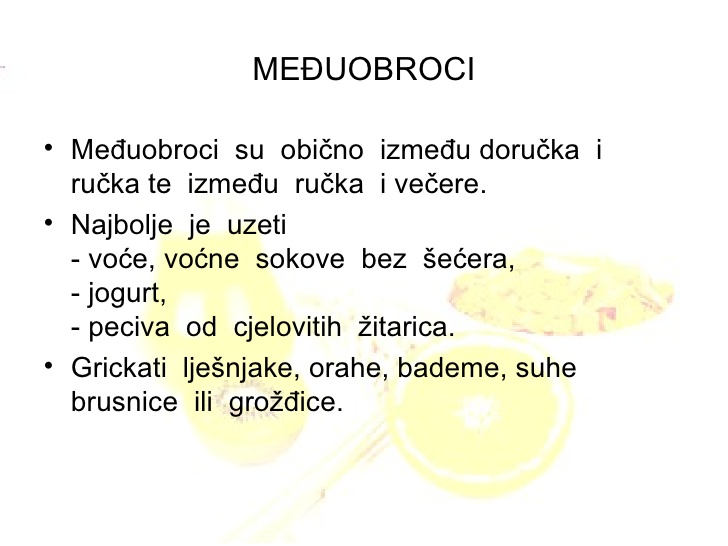 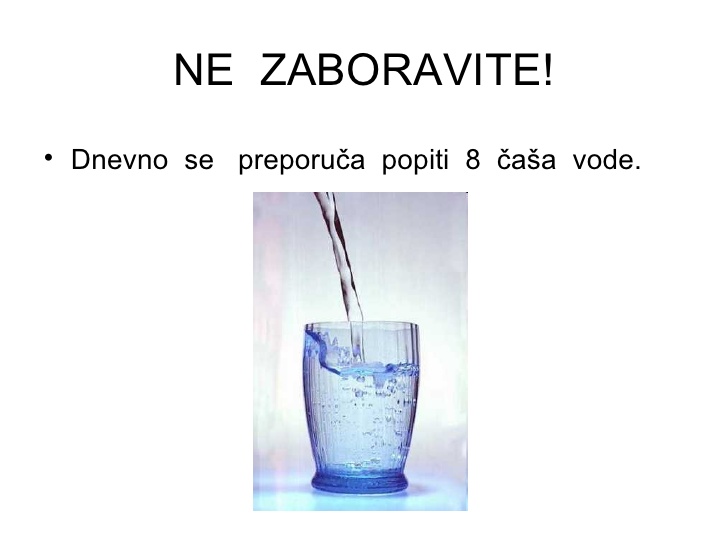 Piramida zdrave prehrane
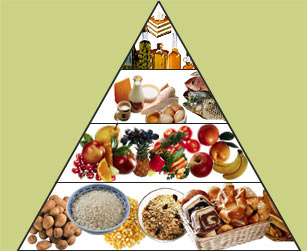 Baza piramide - žitarice
Kruh, žitarice, riža i tjestenina… - preporučuje se 6 porcija dnevno
Ova grupa namirnica jako je važna – iz nje naš organizam dobiva energiju potrebnu za rast, igru i učenje, kao i vitamine. Ove namirnice sadrže i dosta prehrambenih vlakana koja su jako važna jer pospješuju rad crijeve i pomažu očuvanju zdravlja.
Drugi red piramide - povrće i voće
Povrće – preporučuju se 3 porcije dnevno
Povrće sadrži puno vitamina i minerala iznimno važnih za zdravlje. U povrću ima dosta vitamina koji su jako važni za dobar vid i zdravu kožu.
Voće – preporučuju se 2 porcije dnevno
Voće je zapravo slatkiš koji gotov dolazi iz prirode. Vrlo je zdravo. Daje organizmu dovoljno važnih vitamina i minerala. U voću ima puno vitamina C koji pomažu očuvanju zdravlja i potiču rast stanica.
Treći red piramide - mlijeko, meso, riba...
Mlijeko, jogurt, sir… - preporučuju se 2 porcije dnevno
Glavni sastojak koji dobivamo iz ovih namirnica je mineral kalcij. Trebamo ga da bismo imali jake kosti i zube. Ali više puta treba uzeti jogurt, obrano mlijeko i svježi sir, a katkad maslac i masniji tvrdi ili topljeni sir.
Meso, perad, riba, jaja, grah, leća, soja, slanutak i orasi, lješnjaci, bademi, pistacija, kikiriki – preporučuju se 2 porcije dnevno
Najvažnije što naš organizam treba iz ovih namirnica su bjelančevine (koje nam pomažu izgraditi jake mišiće) i željezo (koje je potrebno za odvijanje važnih procesa u našem tijelu). Orasi, bademi, lješnjaci, pistaciji, kikiriki odlične su grickalice i vrlo su hranjivi.
Vrh piramide - slatkiši i masti
Slatkiši, masna i slana hrana - što manje
Ove namirnice treba jesti u malim količinama. Hrana koja sadrži puno masti, šećera i soli ne osigurava dovoljno osnovnih hranjivih tvari.
Šest glavnih skupina namirnica:

 žitarice i proizvodi od žitarica, riža, kruh, tjestenina
 voće
 povrće
 mlijeko i mliječni proizvodi
 meso, riba i jaja
 masti, ulja, slatkiši
Svakodnevno…

jedi raznoliko;
 ne preskači doručak (utječe na IQ i uspjeh u školi);
 jedi svakih 4 do 6 sati (za djecu do 10 god.), tj. da imaš tri glavna obroka i dva međuobroka;
 uravnoteži unos hrane i tjelesnu aktivnost;
 u prehranu uključi dovoljno žitarica koje su osnovni izvor energije, povrća i voća
 u prehranu uključi dovoljno hrane koja sadrži kalcija i željeza te bjelančevina za kojima su potrebe povećane tijekom rasta
 izbjegavaj masnu, slanu i previše slatku hranu
Izbjegavajte veće količine slatkiša, slatkih napitaka i gaziranih pića, čipsa i bombona koji sadrže puno kalorija.
I ne zaboravite...

Važno je odabrati zdravu hranu svaki dan!